Pokémon Shuffle
Why shuffle?
Play! Pokémon TCG Rules and FormatsSection 7: Shuffling
Shuffling methods:
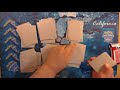 Pile 

Hindu

Mash

Riffle
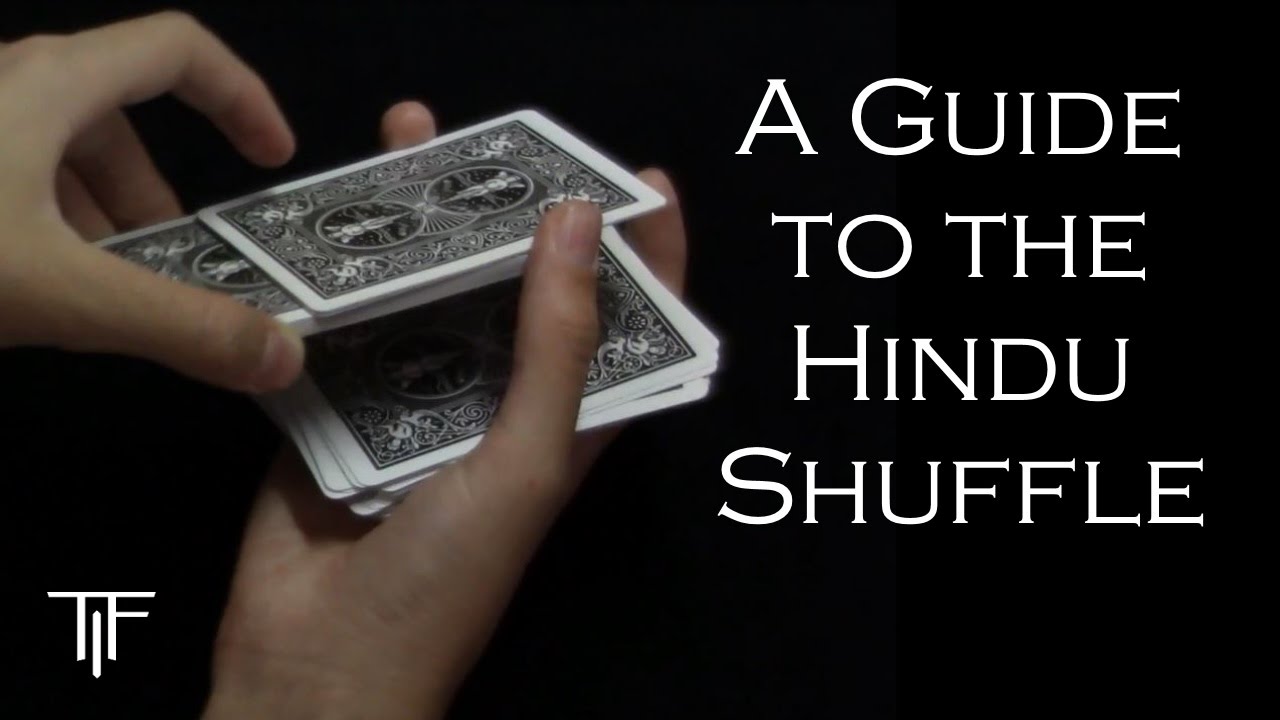 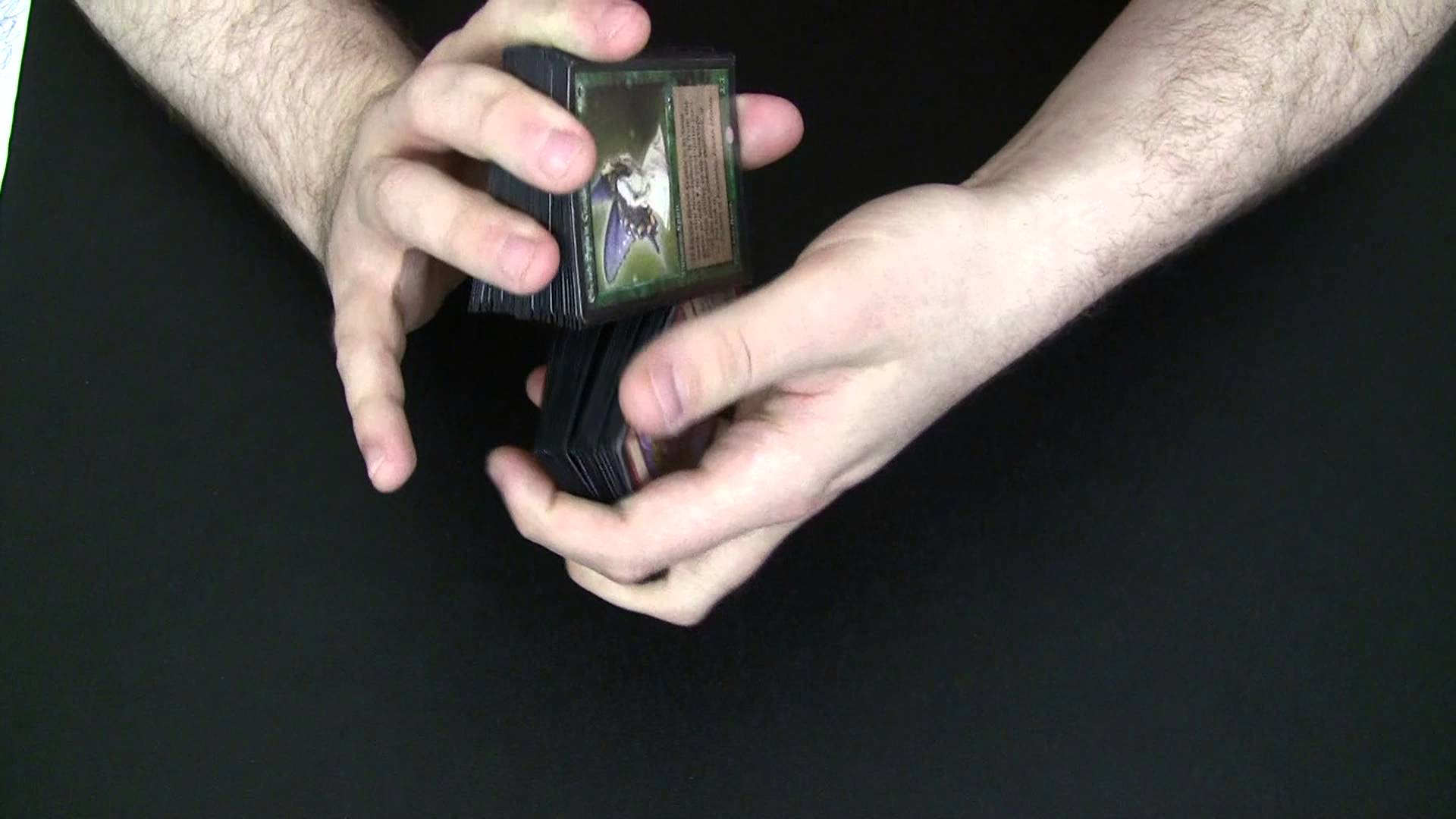 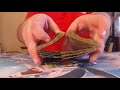 Sufficiently RandomizedWhat are we looking for:What methods and how manyWhat do we NOT want to see:Angle of deck“Checking” cardsTop card and bottom card“Peeking”
Insufficiently Shuffled Deck: Now what?Game Play Error: MajorTier 1: Warning – Tier 2: Prize Penalty Game Play Error or Cheating?PatternPenalize it early – set the standard
What to look for on the floor
Players in DistressLine ‘em UpTwo Rows Back & off to the Side
CuttingRefusing to offer or suspicion of orderWhen is a cut a shuffle?
Sleeves & Marked Cards
Legal Sleeves1. All the same2. Solid colors              3. Clear or none…………..4. OFFICIAL Pokémon Sleeves4a. …with Solid Borders
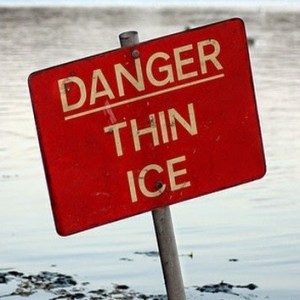 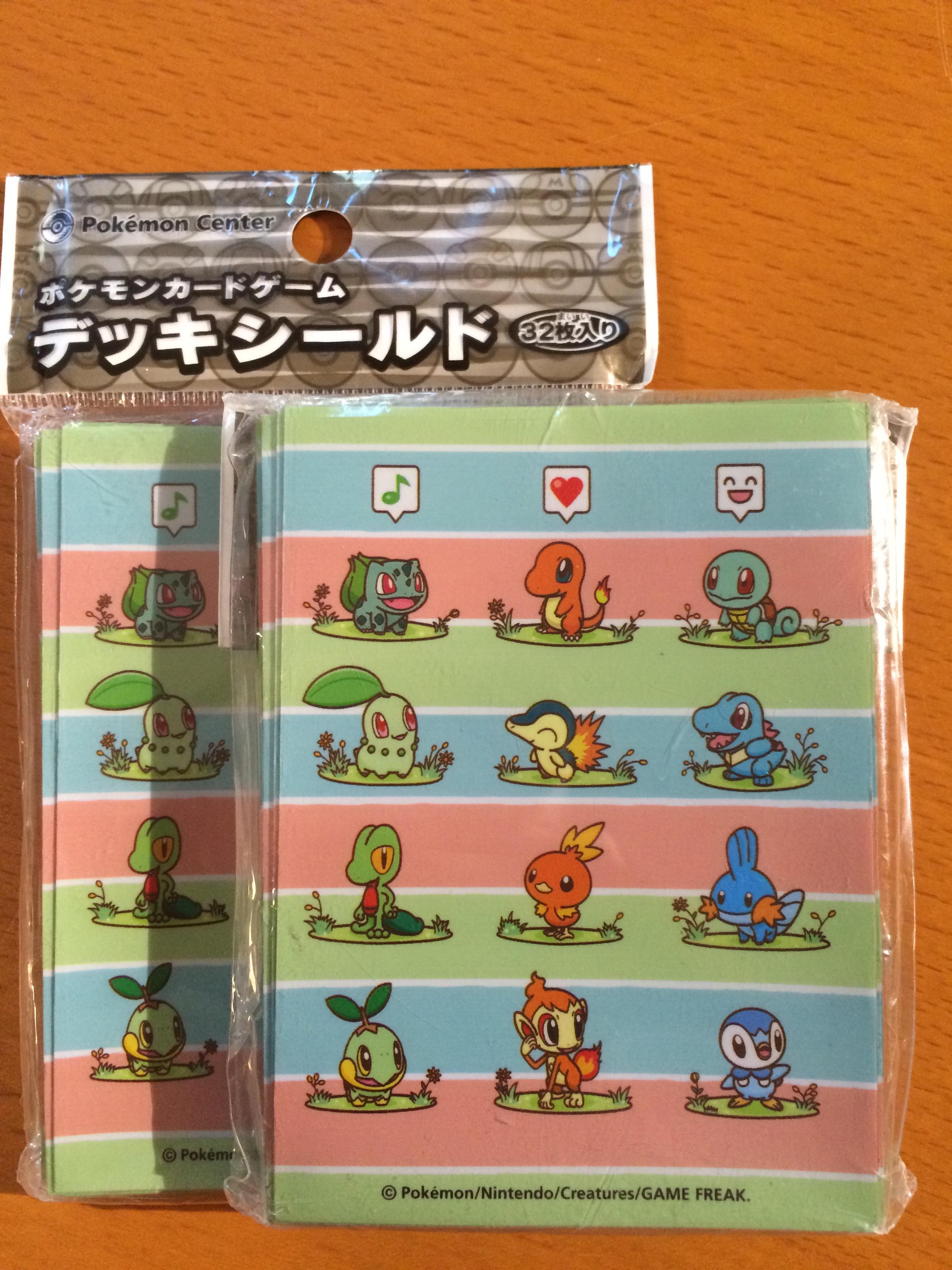 Penalty Guidelines 8.2 (Feb ‘18)            Minor – no pattern               Major - pattern Severe                                       Cheating – deliberate/repeatedLikelihood – Potential - Ease
Different sleeves – color, length, finishScuffs and dingsBendsThicknessCurves
Pattern vs no PatternMakes ALL the difference
Cheating versus mistake…
Questions and Discussion